Тема занятия:
«Разновидности щитов. Их место в комплексе  вооружения и снаряжения средневекового воина»
Щит — вид военного защитного снаряжения, предназначенный для отражения атак при помощи холодного или стрелкового оружия.
Классификация щитов
Ростовой щит
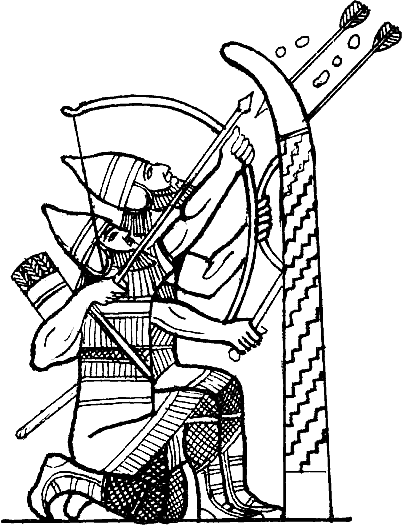 Ассирийский лучник, укрывшийся за осадным щитом
Средний щит
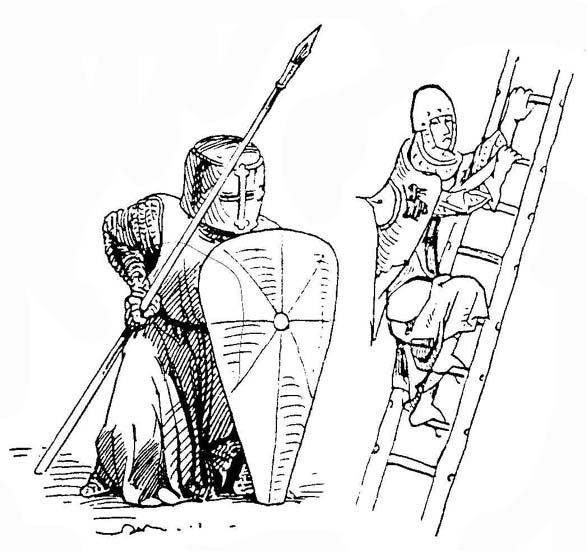 Кулачный щит
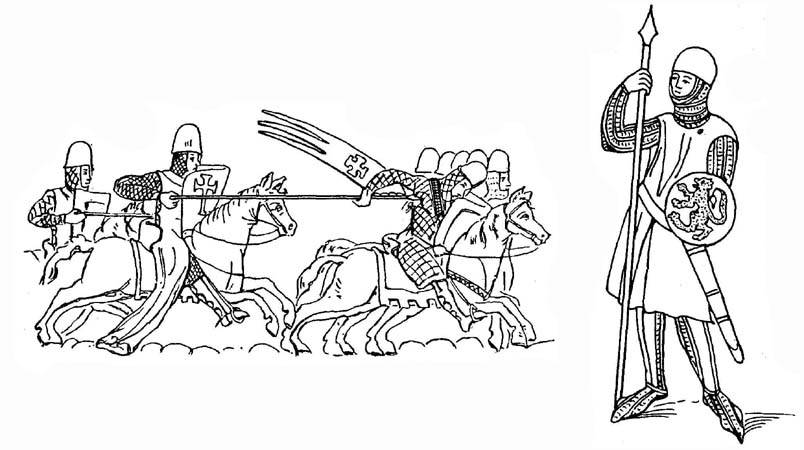 Круглый плоский и конический щит
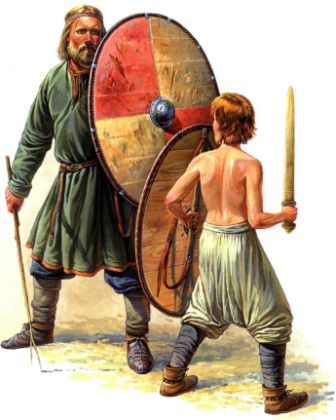 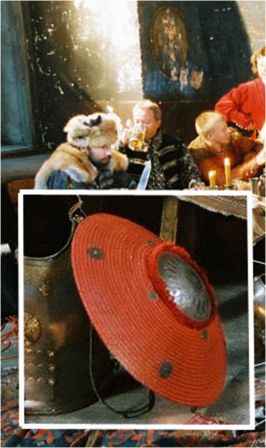 Круглые щиты
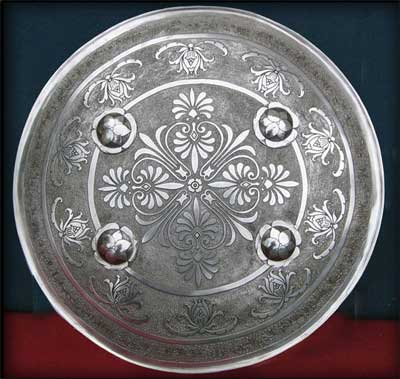 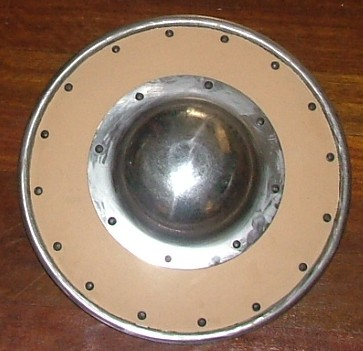 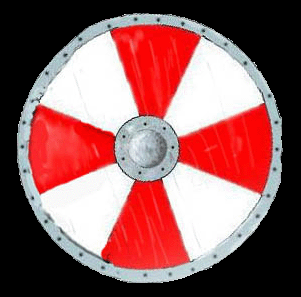 Прямоугольный и каплевидный щит
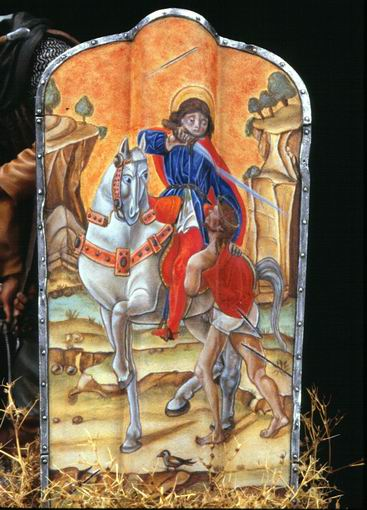 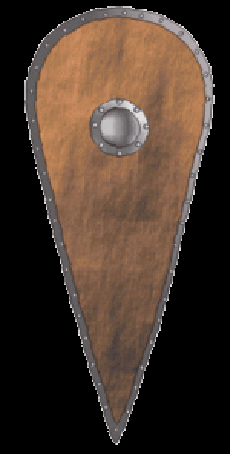 Пехотный прямоугольный щит
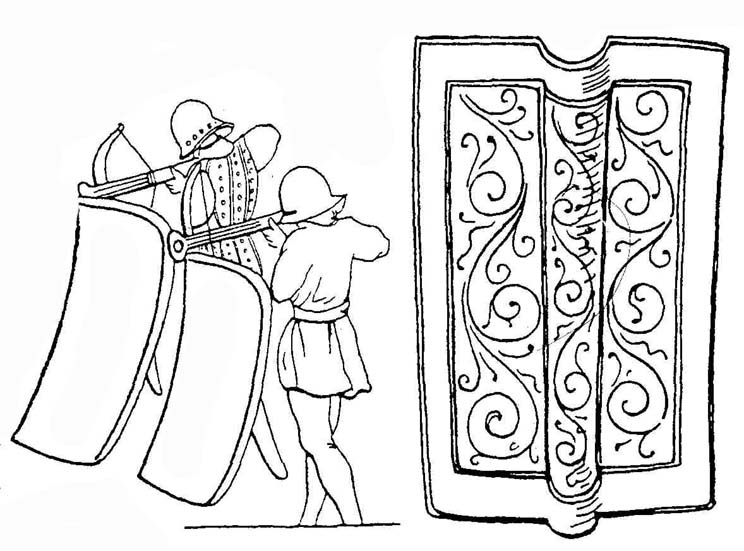 Кавалерийский щит
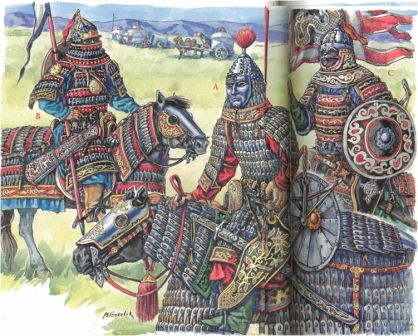 Составные части щита
Умбон
Обод
Рукоять
Поле щита
Ремень
Скрепительные планки
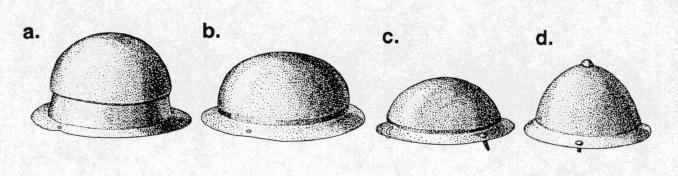 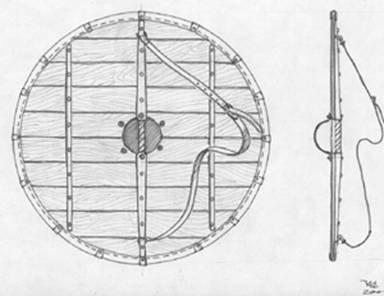 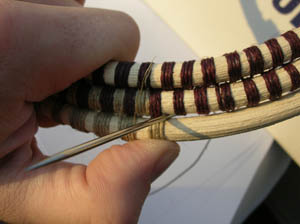